Utilitarianism
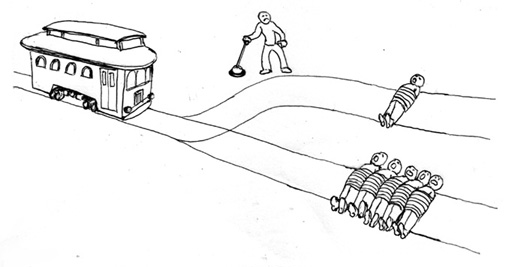 What would a Utilitarian do?
Why?
Where does Utilitarianism come from?
Hedonism
To think objectively and face up to an undesirable action for the sake of a better consequence
That pleasure is the highest good and only true aim of human life
To believe that good acts and sacrifices will result in higher a chance of achieving a place in heaven
Hedonism
Aristippus of Cyrene
Epicurus
Plato and Aristotle
Dionysus/ Bacchus
Started a cult like following based on self- interest and the pursuit of pleasure
The Portrait of Dorian Gray –Oscar Wilde
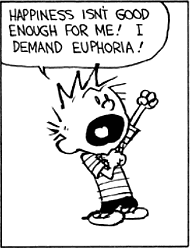 [Speaker Notes: A of C was a student of Socrates (Plato was too)]
5 mins challenge
1st
To explain through drawing alone what Hedonism means

You will need to include lots of examples
2nd
10 mins challenge
What did Bentham make of Hedonism?
How did it influence his Utilitarianism?

Read his article, see if you can work out what it means and re-write it in your own modern day words
Bentham built on Hedonism-
Bentham’s theory of motivation:
Human beings are motivated by pleasure and pain.
He is thus a Hedonist. He believes that pleasure is the ultimate motivation.
Nature has placed mankind under the governance of two sovereign masters                 -pain and pleasure
“It is for them alone to point out what we ought to do as well as to determine what we shall do”
Moral Fact
All humans pursue pleasure and seek to avoid pain.
This is a moral fact because pleasure and pain identify what is a good or a bad action
For humans the sole good is pleasure and the sole evil is pain.
For this reason Bentham’s Utilitarianism is called ‘Hedonic Utilitarianism’.
Reflection-Initial Ideas
Questions asked of any moral theory
Derivation (/ Comes from?): How is the value or norm (idea of goodness which will come from it) derived?
Application: How easy is the theory to apply to real world situations?
Realism: How realistic is the theory in its view of human nature?
Motivation: How does this theory answer the question: why should I be moral?

Acronym D(/C).A.R.M learn and apply to any theory
Finally-
Is there anything wrong with putting pleasure at the centre of your ethical philosophy?